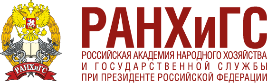 ПОВолжский институт Управления имени П.А.СТОЛЫПИНА
ПРОГРАММА ПРОФЕССИОНАЛЬНОЙ ПЕРЕПОДГОТОВКИ
 «СОВРЕМЕННЫЙ МЕНЕДЖМЕНТ»
ПРОЕКТ ВНЕДРЕНИЯ ПРОГРАММЫ «ПЕРЕДЫШКА» -
 КРАТКОСРОЧНОГО ПРЕБЫВАНИЯ ЛЮДЕЙ, НУЖДАЮЩИХСЯ В ПОСТОЯННОМ ПОСТОРОННЕМ УХОДЕ, В ДЕЯТЕЛЬНОСТЬ СТАЦИОНАРНОГО УЧРЕЖДЕНИЯ СОЦИАЛЬНОГО ОБСЛУЖИВАНИЯ
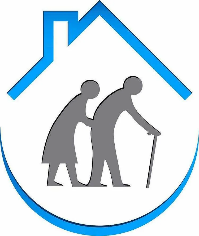 Автор:
Вещева Ольга Владимировна

Руководитель:
доктор социологических наук, профессор
Суркова Ирина Юрьевна
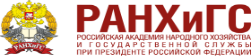 ПОВолжский институт Управления имени П.А.СТОЛЫПИНА
проблематизация:
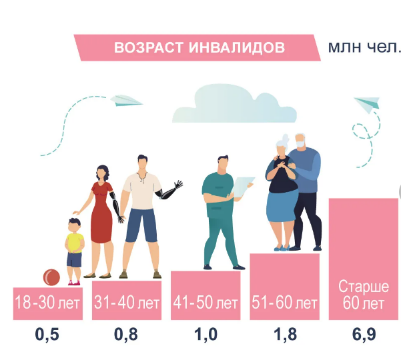 Увеличение продолжительности жизни российских граждан влечет за собой постепенное «старение» населения. И в 2030 году доля пожилых людей будет составлять 30 %.
Чем больше прирост ожидаемой продолжительности жизни, тем хуже состояние здоровья населения и больше прирост людей требующих постоянного постороннего ухода.
2
Базой для Реализации проекта будет являться ГАУ СО «Энгельсский дом-интернат для престарелых и инвалидов»
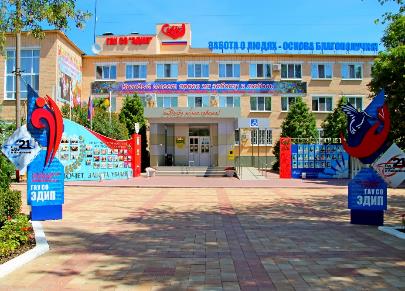 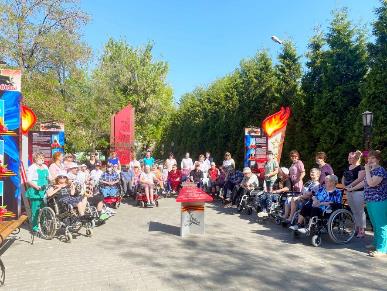 ГАУ СО «Энгельсский дом-интернат для престарелых и инвалидов» осуществляет социальное обслуживание совершеннолетних получателей социальных услуг, в том числе страдающих хроническими психическими расстройствами, с полной или частичной утратой способности либо возможности осуществлять самообслуживание, самостоятельно передвигаться, обеспечивать основные жизненные потребности в силу заболевания, травмы, возраста или наличия инвалидности.
Цель организации: осуществление социального обслуживания граждан, проживающих в учреждении, путем стабильного материально-бытового обеспечения, создания для них достойных условий жизни и благополучного микроклимата.
3
.
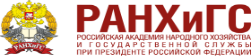 ПОВолжский институт Управления имени П.А.СТОЛЫПИНА
Стационарозамещающая технология "Передышка" направлена на помощь семьям, имеющим родственников или опекаемых, нуждающихся в постоянном постороннем уходе, и профилактику эмоционального выгорания родственников или опекунов (попечителей), кризисных отношений в семье.
Задачи проекта:
1.	Создать соответствующие возрасту и состоянию здоровья условия для временного проживания граждан пожилого возраста и инвалидов;
2.	Понизить уровень эмоциональной напряженности в семьях;
ЦелЬ проекта:
3.	Расширить круг коммуникативного общения граждан пожилого возраста и инвалидов;
Предоставление социальных услуг в стационарной форме социального обслуживания гражданам пожилого возраста и инвалидам 1 и 2 группы, нуждающимся в постороннем уходе и проживающим в семьях, члены которых временно не могут осуществлять за ними уход.
4.	Обучить родственников, осуществляющих уход за маломобильными членами семьи, принципам организации грамотного ухода в зависимости от особенностей заболеваний;
5.	Обучить получателей социальных услуг и их родственников применению технических средств реабилитации в домашних условиях;
Срок реализации проекта:
6.	Оказать психологическую поддержку маломобильным пенсионерам и инвалидам и их родственникам.
Январь – декабрь 2023 года (12 месяцев)
4
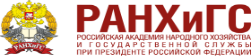 ПОВолжский институт Управления имени П.А.СТОЛЫПИНА
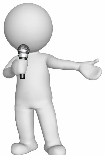 организация социально-бытовых услуг, направленных на поддержание жизнедеятельности получателей социальных услуг в быту
организация социально-педагогических услуг, направленных на развитие личностных качеств получателей социальных услуг, формирование у них позитивных интересов (в том числе в сфере досуга), организацию их досуга
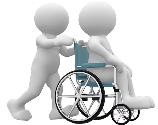 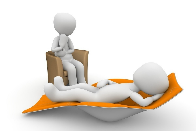 Клиентам в рамках программы будут предоставлены 
следующие виды социальных услуг:
организация социально-медицинских услуг, направленных на поддержание и сохранение здоровья, проведение оздоровительных мероприятий, систематического наблюдения за получателями социальных услуг для выявления отклонений в состоянии их здоровья
организация социально-психологических услуг, предусматривающих оказание помощи в коррекции психологического состояния получателей социальных услуг для адаптации в социальной среде
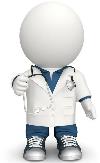 организация социально-правовых услуг, направленных на оказание помощи в получении юридических услуг, в защите прав и законных интересов получателей социальных услуг
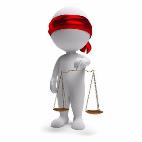 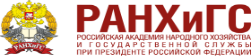 ПОВолжский институт Управления имени П.А.СТОЛЫПИНА
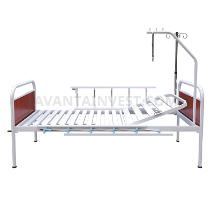 Материально-технические ресурсы
Имеется /Необходимо
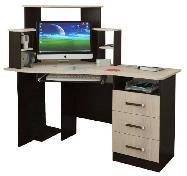 Оздоровительно-реабилитационное оборудование
Имеется /Необходимо
Кадровые ресурсы
Имеется /Необходимо
Необходимые для реализации программы ресурсы:
Информационные ресурсы 
Имеется /Необходимо
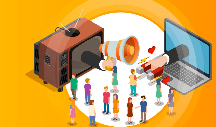 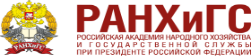 ПОВолжский институт Управления имени П.А.СТОЛЫПИНА
План-график реализации  проекта:
I этап –
 январь- февраль 2023 г.
Подготовительный этап - проведение организационных мероприятий, направленных на создание оптимальных условий для реализации программы.
Методическое обеспечение программы, наглядно - дидактического материала для сопровождения программы
Подготовка помещения, приобретение необходимого реабилитационного оборудования
Разработка тематического плана работы в рамках реализации программ.
Подготовка кадров, реализующих программу
Комплектация пакета нормативно-правовых документов, регламентирующих деятельность отделения временного пребывания в рамках данной программы
Информирование населения Саратовской области о внедрении программы «Передышка» в работу ГАУ СО «Энгельсский дом-интернат для престарелых и инвалидов»
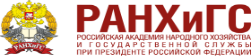 ПОВолжский институт Управления имени П.А.СТОЛЫПИНА
План-график реализации  проекта:
II этап – 
март- ноябрь 2023 г.
Основной этап реализации программы - создание единого реабилитационного пространства и благоприятной социальной среды, для клиентов программы.
Оказание пожилым людям и инвалидам комплекса социально-педагогических, социально-психологических, социально-медицинских услуг социально-бытовых в условиях отделения временного пребывания.
Проведение социально-психологический мероприятий, направленных на понижение психоэмоционального напряжения в семьях – психологических тренингов и консультаций;
Обучение родственников, осуществляющих уход за маломобильными членами семьи, принципам организации грамотного ухода в зависимости от особенностей заболеваний
Обучение получателей социальных услуг и применению технических средств реабилитации в домашних условиях.
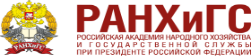 ПОВолжский институт Управления имени П.А.СТОЛЫПИНА
План-график реализации  проекта:
III этап – декабрь 2023 г.
Заключительный этап – 
подведение итогов реализации программы.
Подготовка отчетной документации по итогам реализации программы
Оценка социальной и экономической эффективности работы программы
Анализ результатов деятельности программы
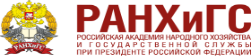 ПОВолжский институт Управления имени П.А.СТОЛЫПИНА
Бюджет программы
Ежемесячные расходы
Предварительная подготовка
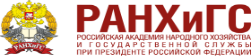 ПОВолжский институт Управления имени П.А.СТОЛЫПИНА
Команда проекта:
бухгалтер
Руководитель учреждения
Главная медсестра
Заместитель директора по медицинской части
Начальник отдела социально-трудовой реабилитации
Заместитель директора по хозяйственной части
Начальник отдела кадров
мед. сестра
терапевт
методист
сестра-хозяйка
делопроизводитель
санитарка
физиотерапевт
повар
психолог
юрист
массажист
психиатр
Спец-ст по стирке белья
Соц. работник
невролог
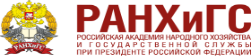 ПОВолжский институт Управления имени П.А.СТОЛЫПИНА
SWOFT-анализ проекта:
СИЛЬНЫЕ СТОРОНЫ
СЛАБЫЕ СТОРОНЫ
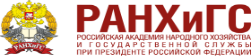 ПОВолжский институт Управления имени П.А.СТОЛЫПИНА
SWOFT-анализ проекта:
РИСКИ
ВОЗМОЖНОСТИ
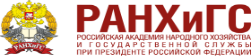 ПОВолжский институт Управления имени П.А.СТОЛЫПИНА
ОЖИДАЕМЫЕ РЕЗУЛЬТАТЫ:
Внутриорганизационные
Клиенториентированные
Увеличение коечной мощности учреждения
Профилактика передачи инвалидов в дома престарелых
Введение дополнительных штатных единиц
Снятие психологической усталости ухаживающих
Улучшение ухода на дому
Расширение социальных контактов участников
Повышение бюджетного финансирования
Увеличение числа поставщиков и партнеров
Предоставление членам семьи свободного времени
Повышение активной социальной жизни ухаживающих
Расширение видов оказываемых услуг
Укрепление материально-технической базы
Дополнительный источник прибыли
Нормализация отношений в семье
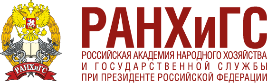 ПОВолжский институт Управления имени П.А.СТОЛЫПИНА
ПРОГРАММА ПРОФЕССИОНАЛЬНОЙ ПЕРЕПОДГОТОВКИ
 «СОВРЕМЕННЫЙ МЕНЕДЖМЕНТ»
ПРОЕКТ ВНЕДРЕНИЯ ПРОГРАММЫ «ПЕРЕДЫШКА» -
 КРАТКОСРОЧНОГО ПРЕБЫВАНИЯ ЛЮДЕЙ, НУЖДАЮЩИХСЯ В ПОСТОЯННОМ ПОСТОРОННЕМ УХОДЕ, В ДЕЯТЕЛЬНОСТЬ СТАЦИОНАРНОГО УЧРЕЖДЕНИЯ СОЦИАЛЬНОГО ОБСЛУЖИВАНИЯ
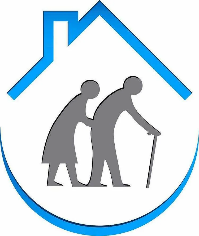 Автор:
Вещева Ольга Владимировна

Руководитель:
доктор социологических наук, профессор
Суркова Ирина Юрьевна